I SIMPÓSIO INTERNACIONAL SOBRE O DESASTRE POR DERRAMAMENTO DE PETRÓLEO NA COSTA DO BRASIL EM 2019
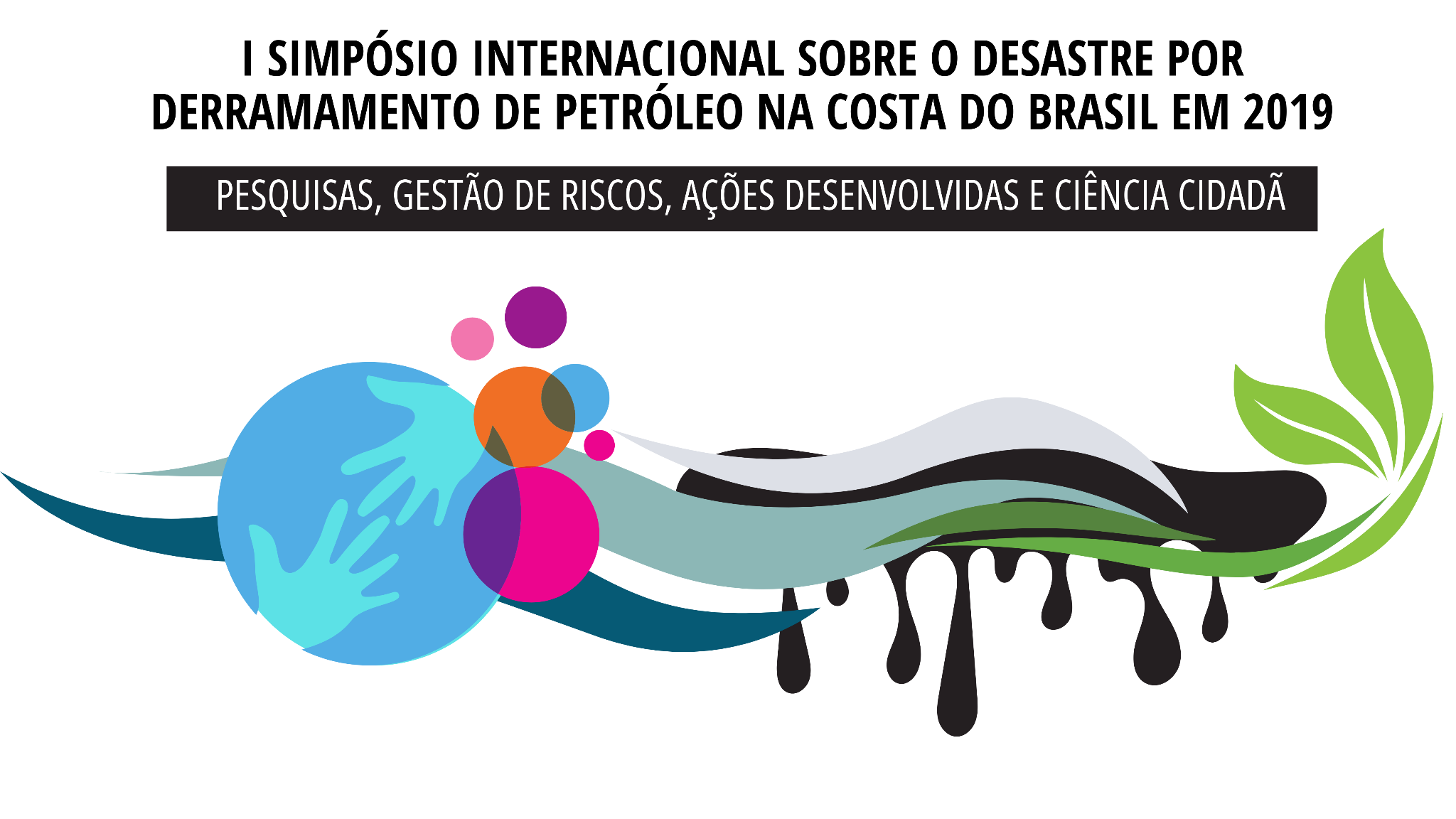 PESQUISAS, GESTÃO DE RISCOS, AÇÕES DESENVOLVIDAS E CIÊNCIA CIDADÃ
Título
Área temática
Nome
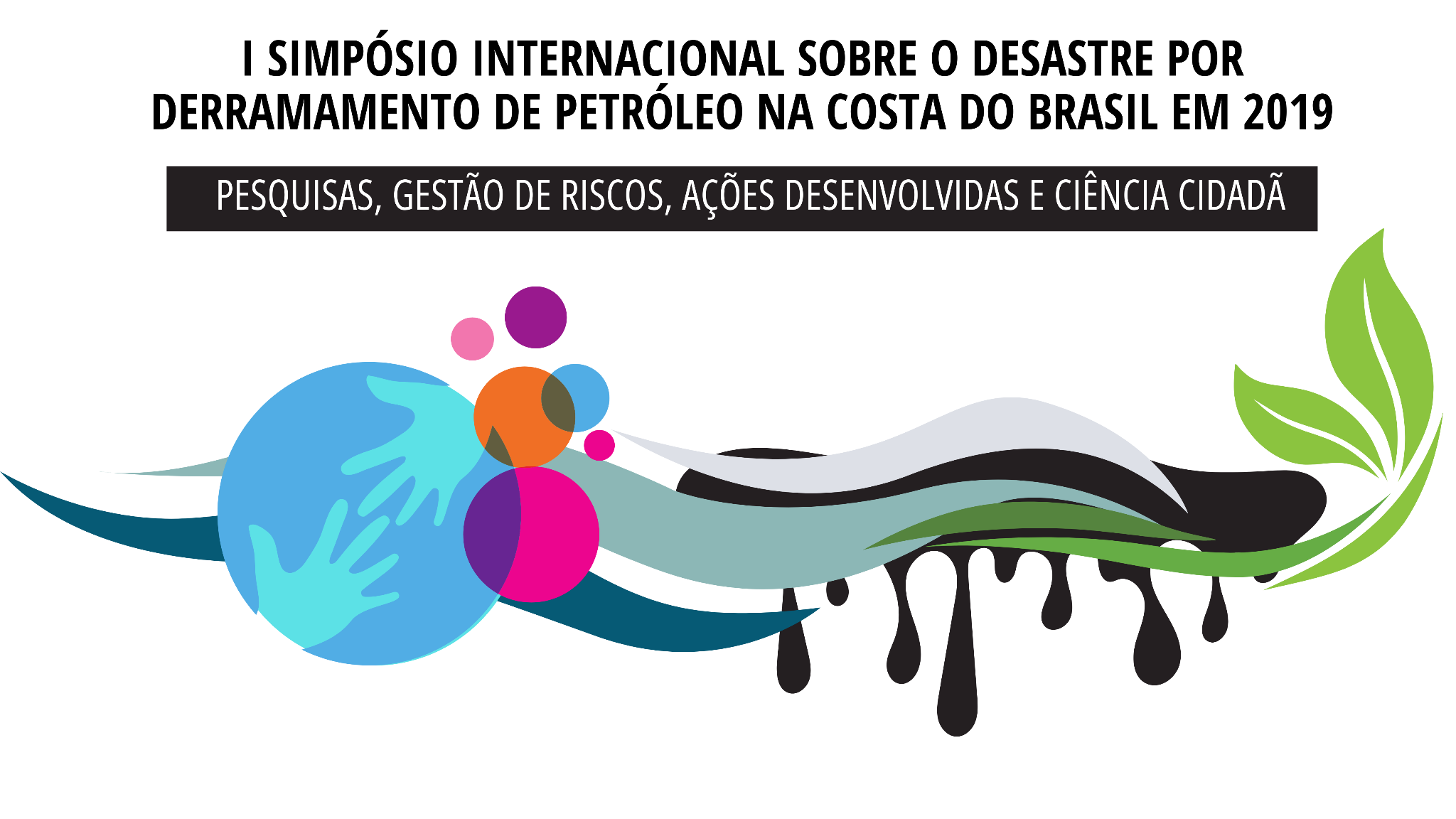 Título
TEXTO
Agradecimento
Informações adicionais
Contato